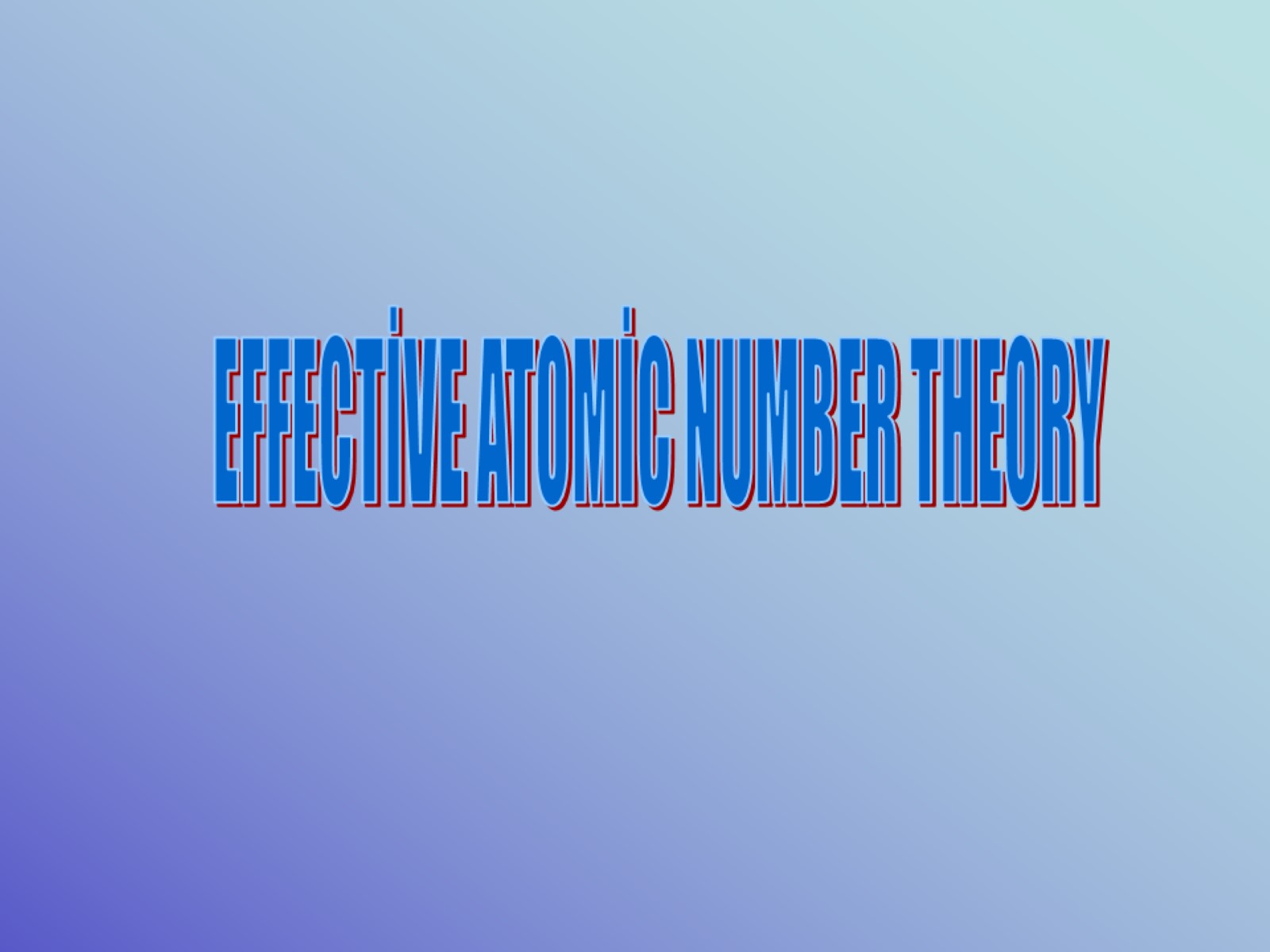 2
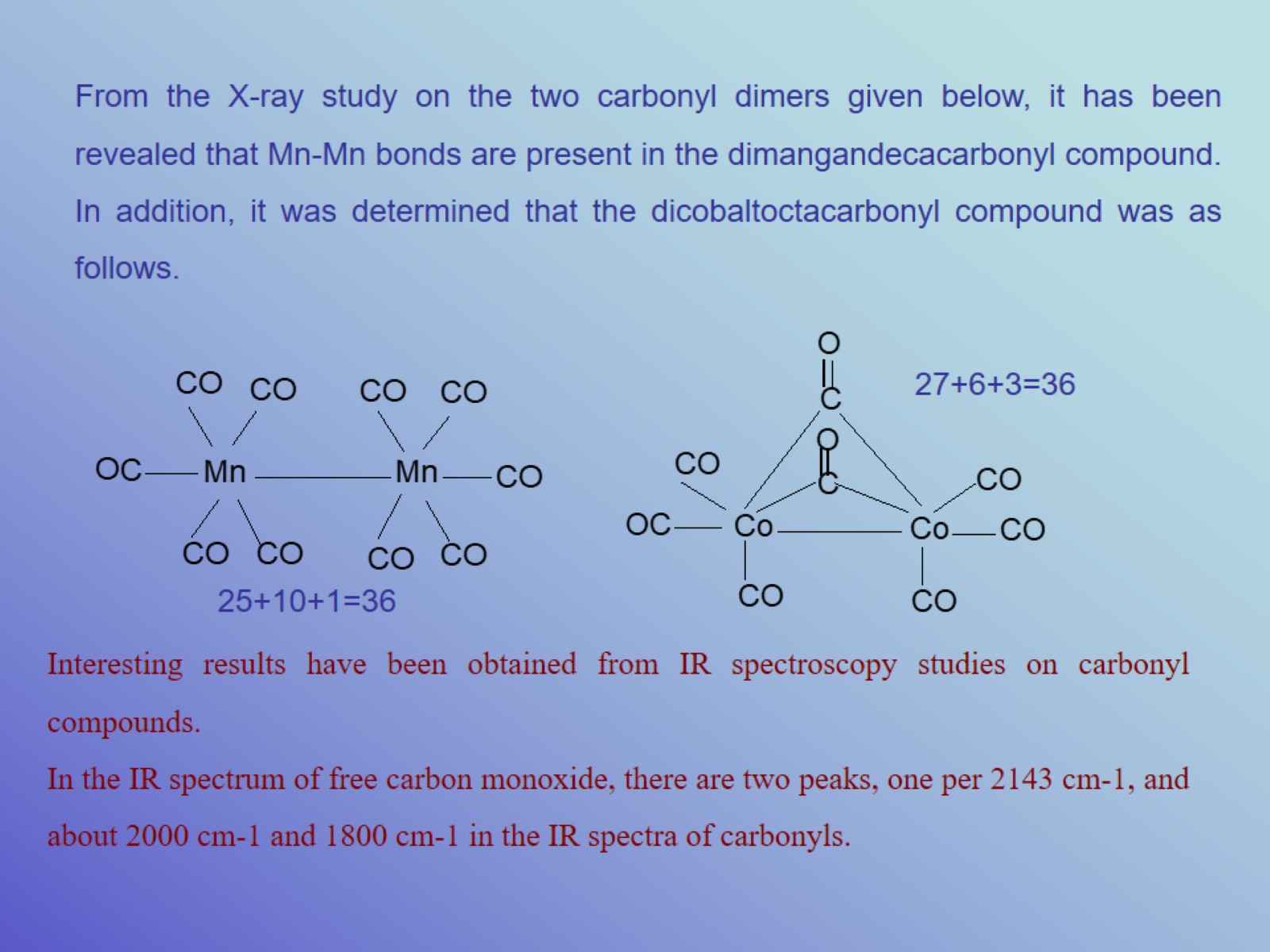 Structure Dimeric forms
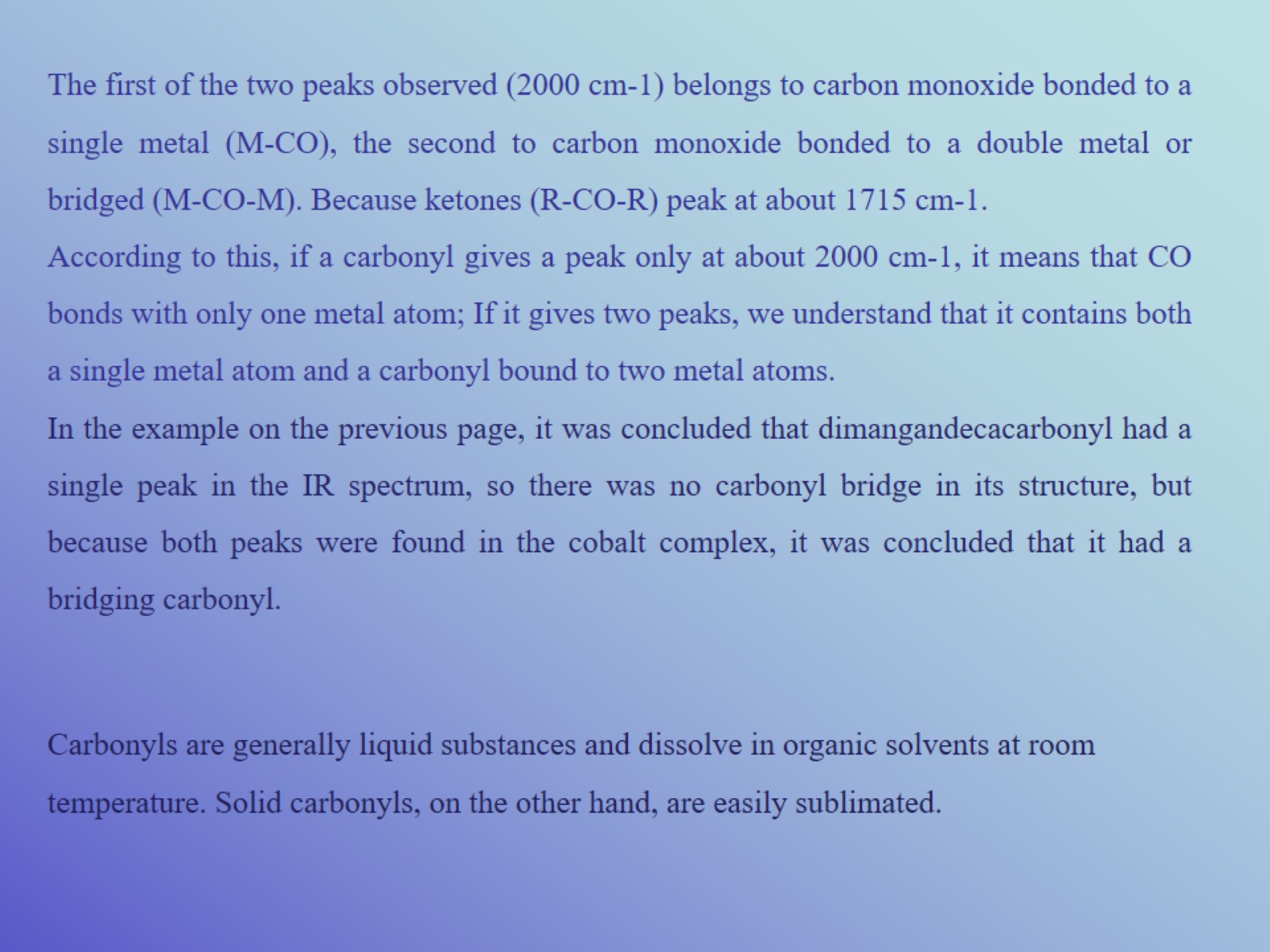 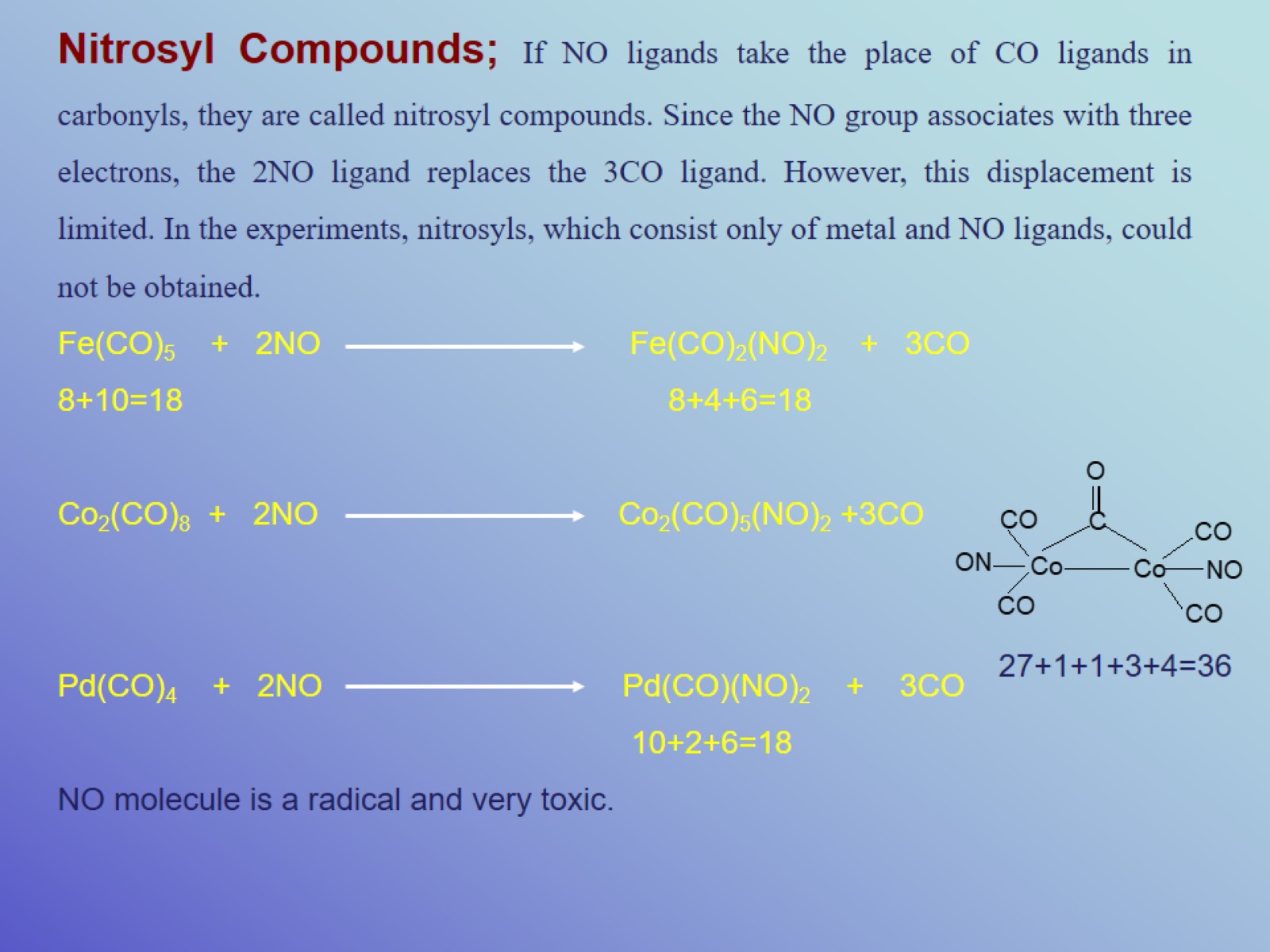 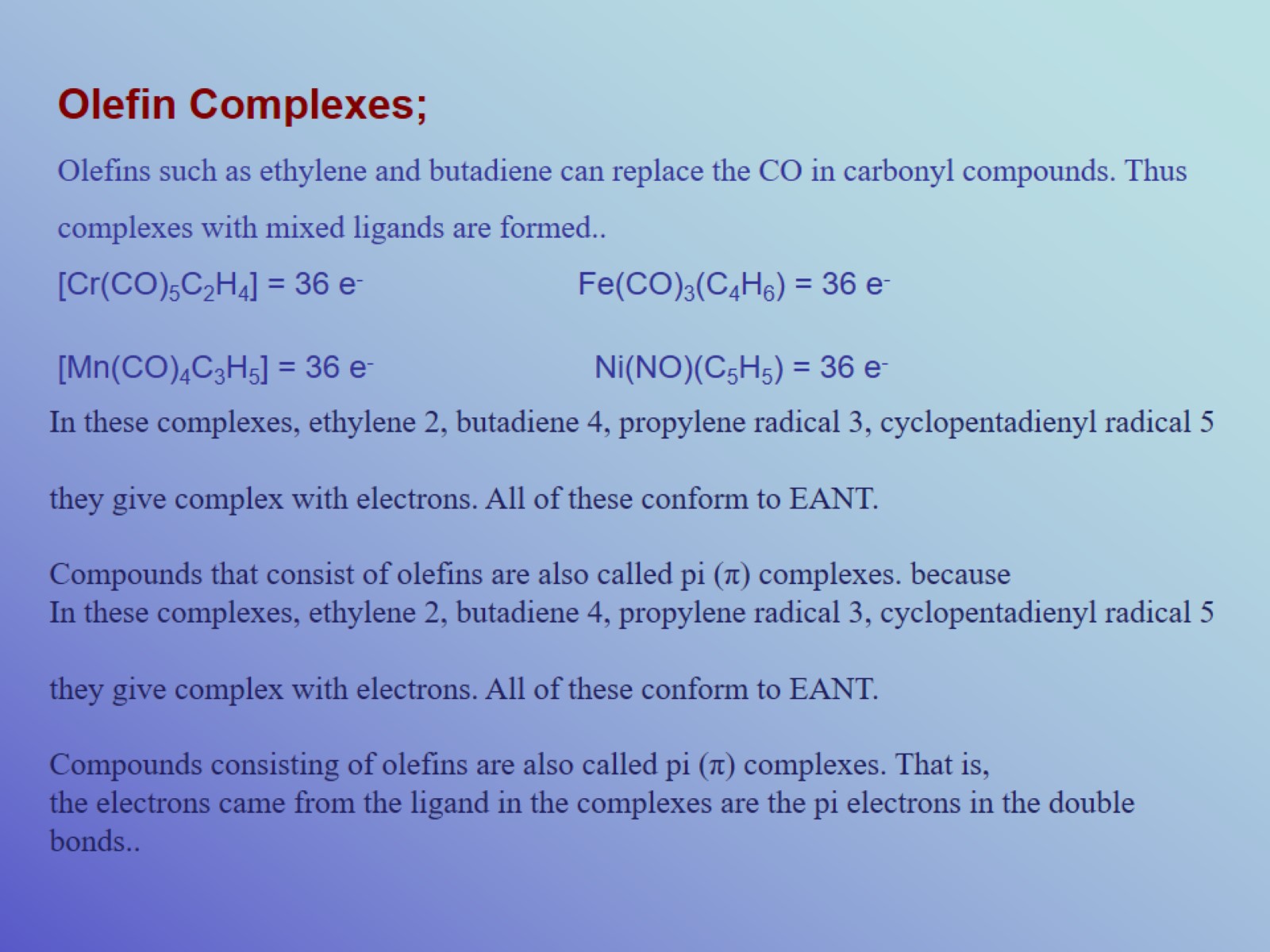 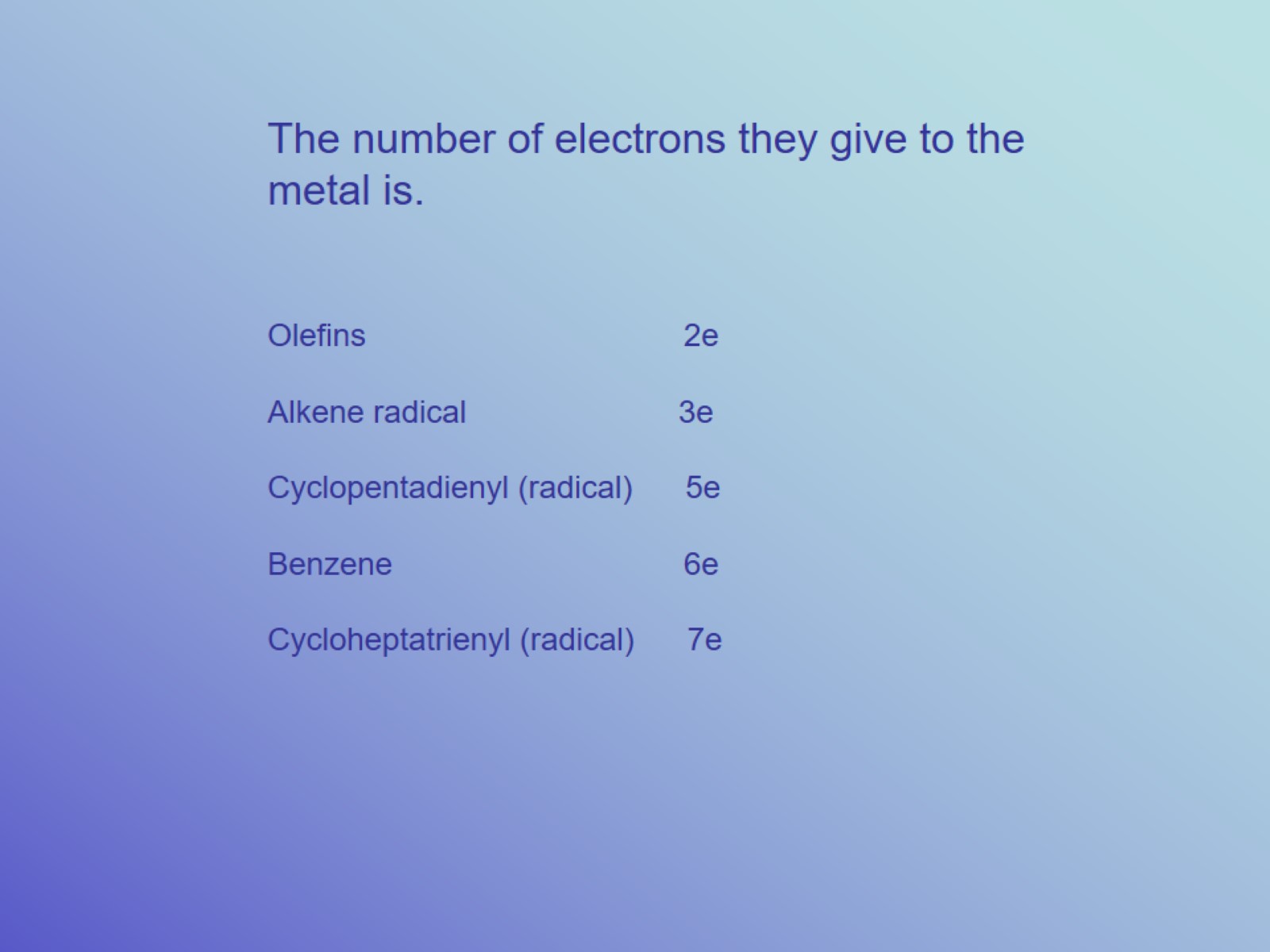 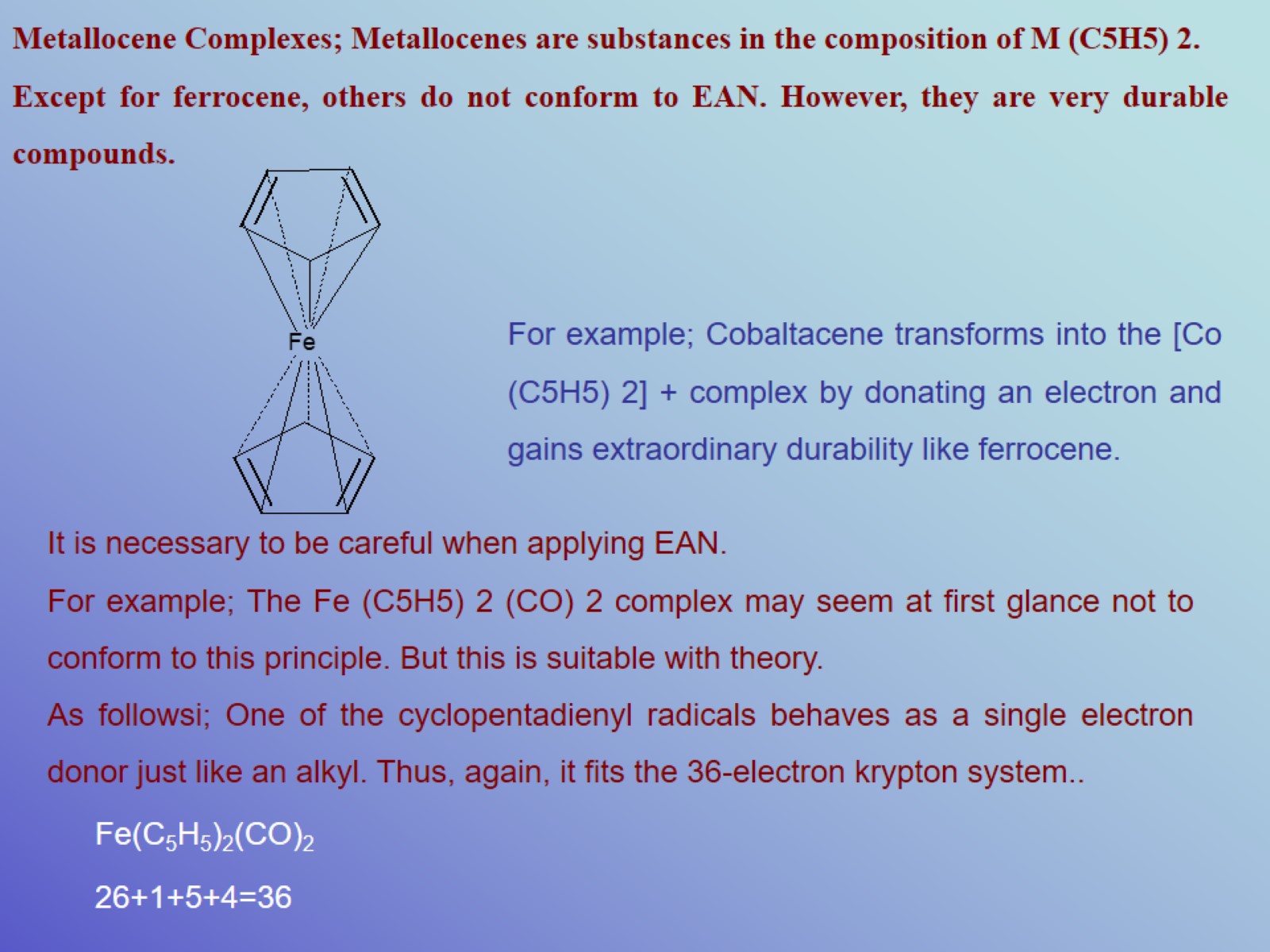 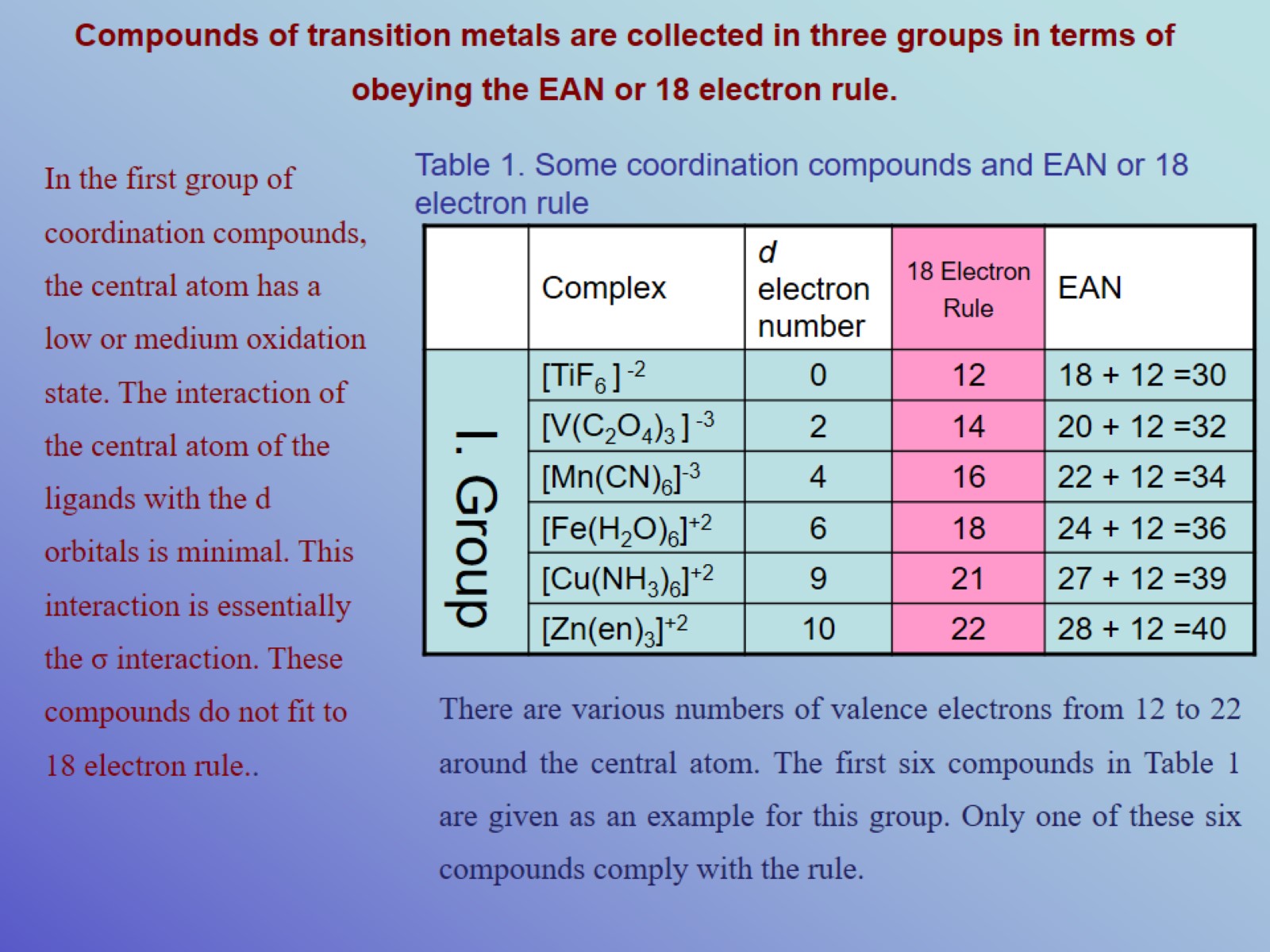 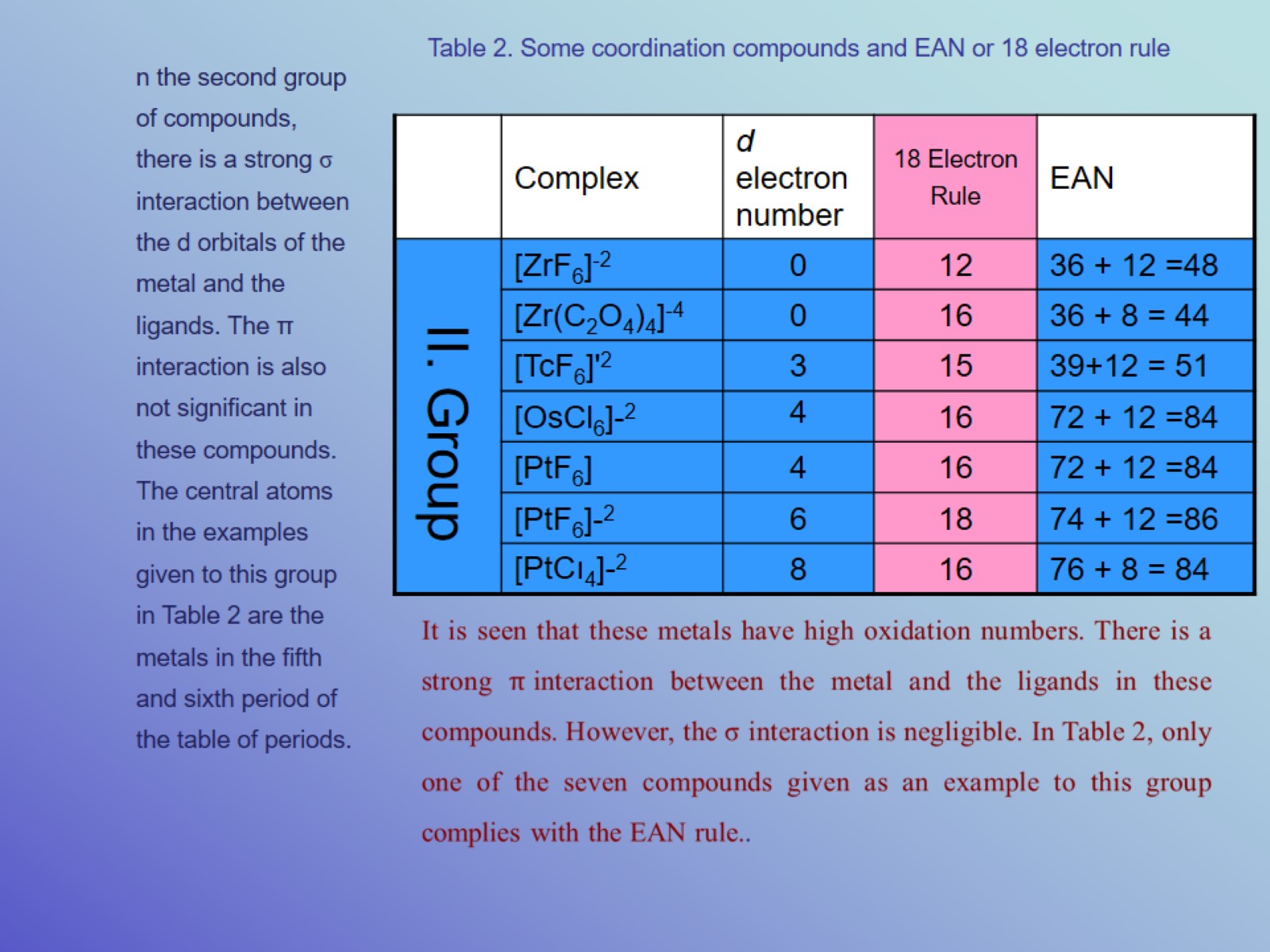 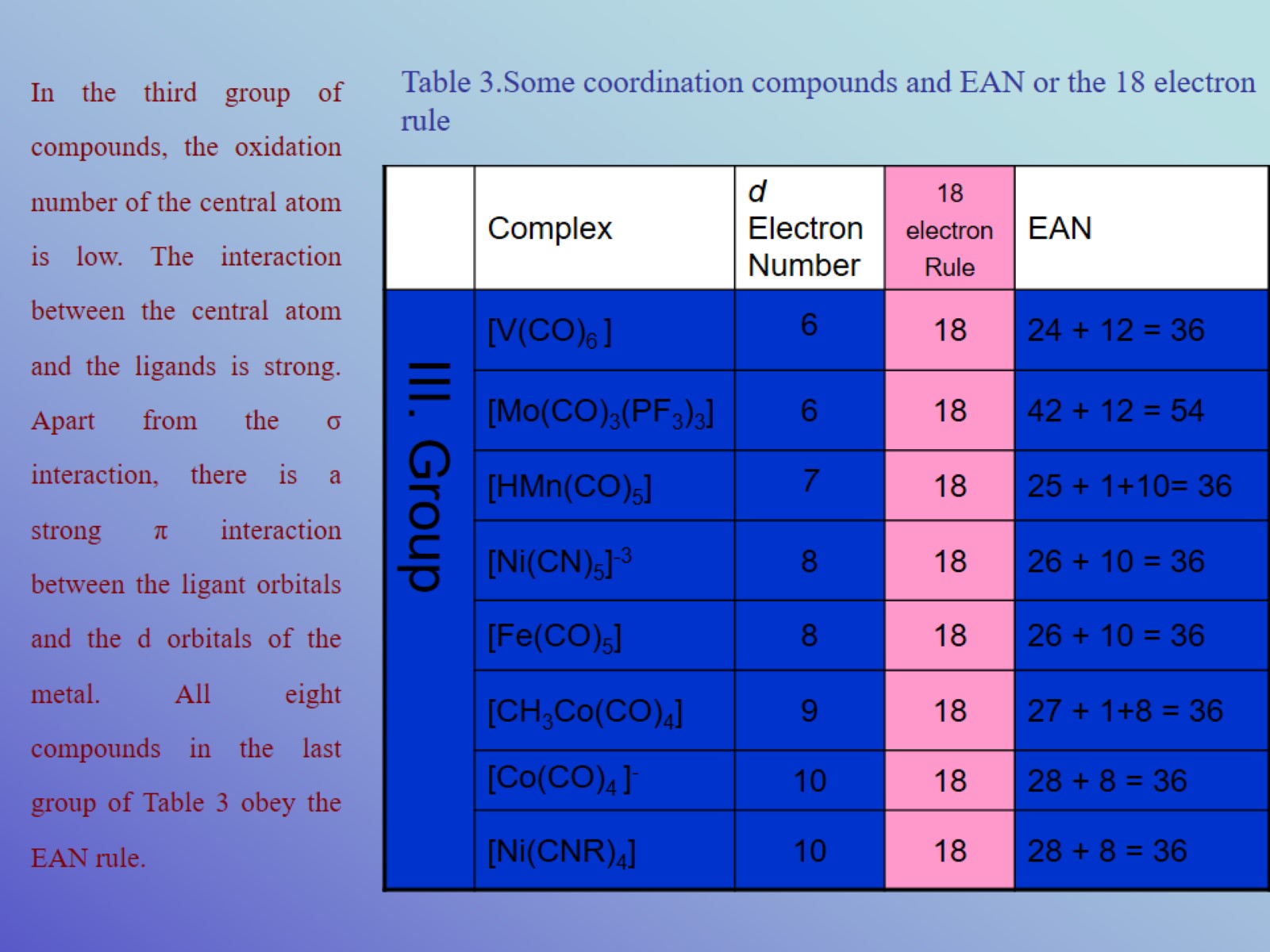 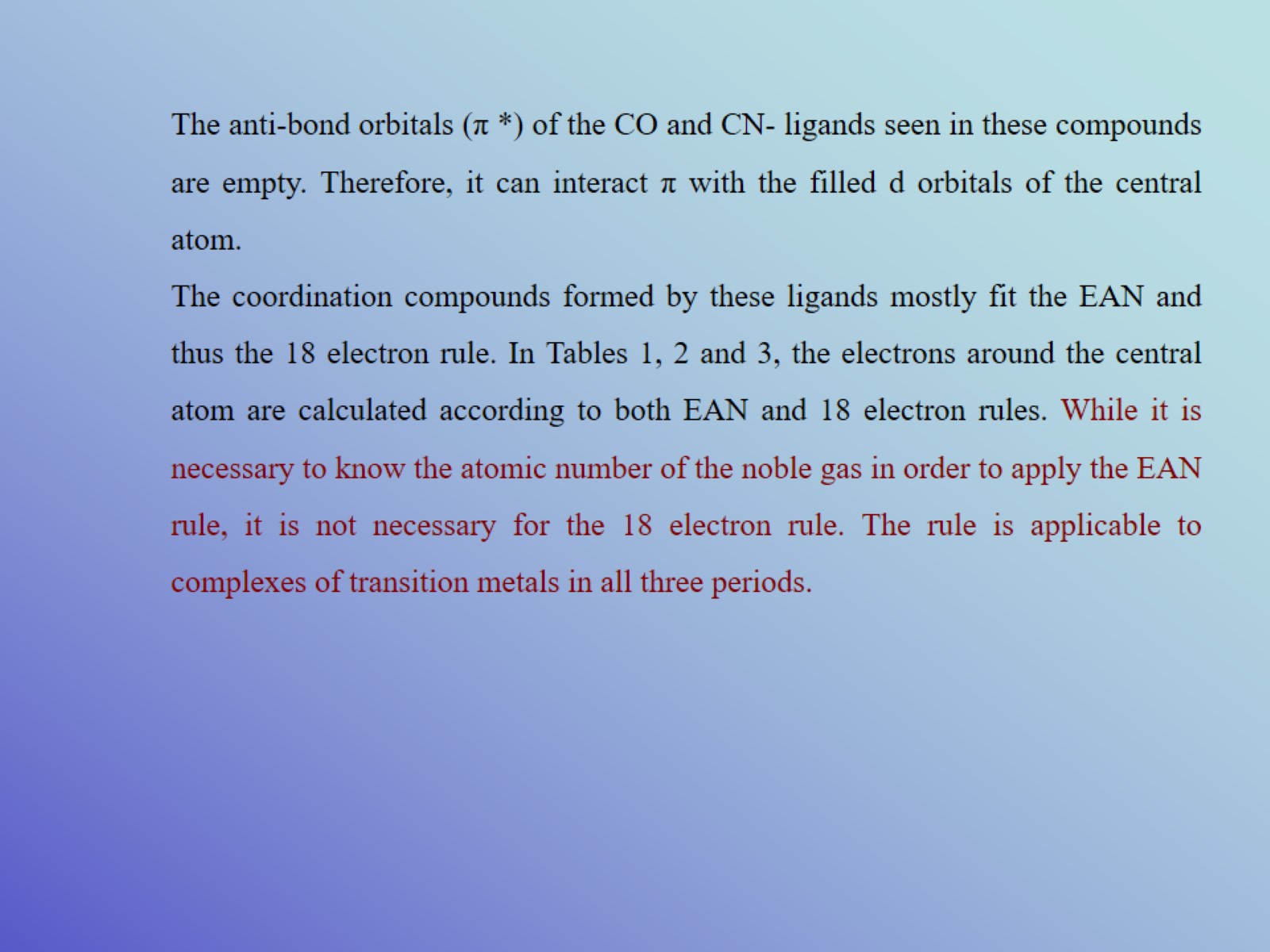